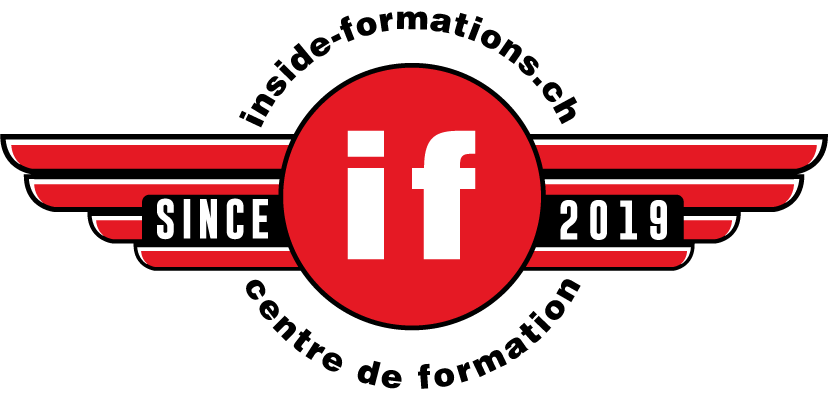 Chargement des poids-lourds: bases
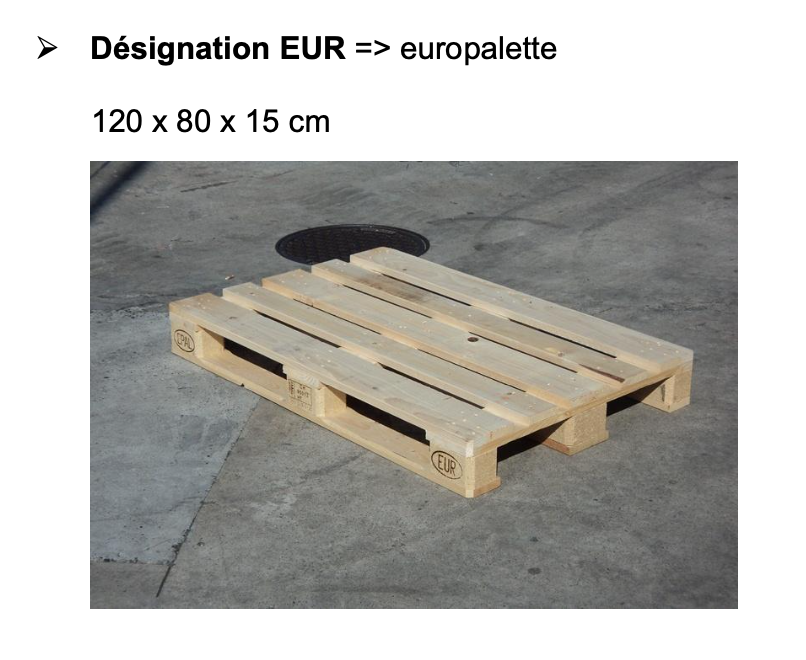 Format des palettes
Selon les caractéristiques de construction de ces supports établis par la norme,
les dimensions de 1200 x 800 mm ont été adoptées. 

Quant au poids, une europalette pèse environ entre 19 et 25 kg
    et peut supporter des charges pesant jusqu'à 1500 kg 
    (et de manière statique, sans déplacement de la palette, jusqu’à  4000 kg).
En principe, on compte une charge de 2000kg au m2 sur le pont du camion…
Caractéristiques
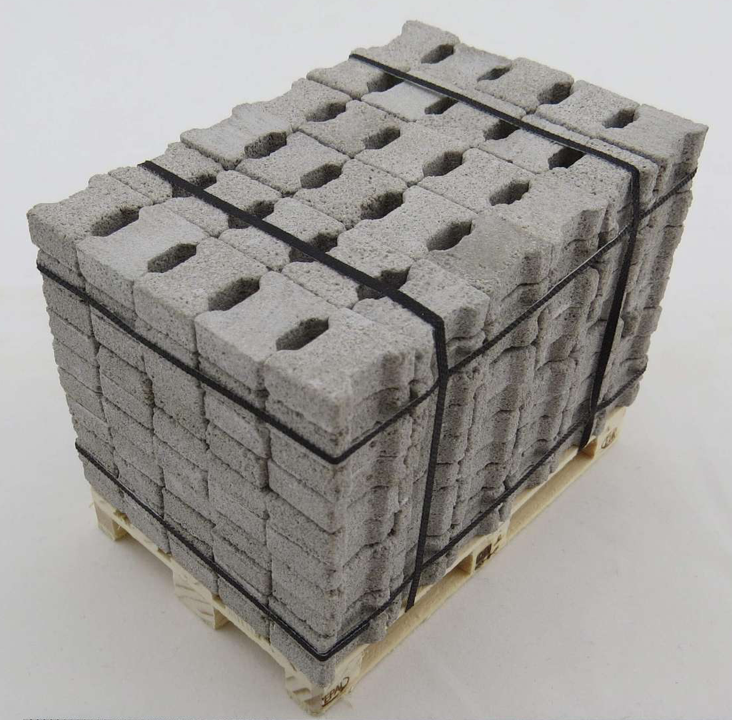 Exemple
Une palette de brique plates, 1’260 KG
La fabrication des palettes
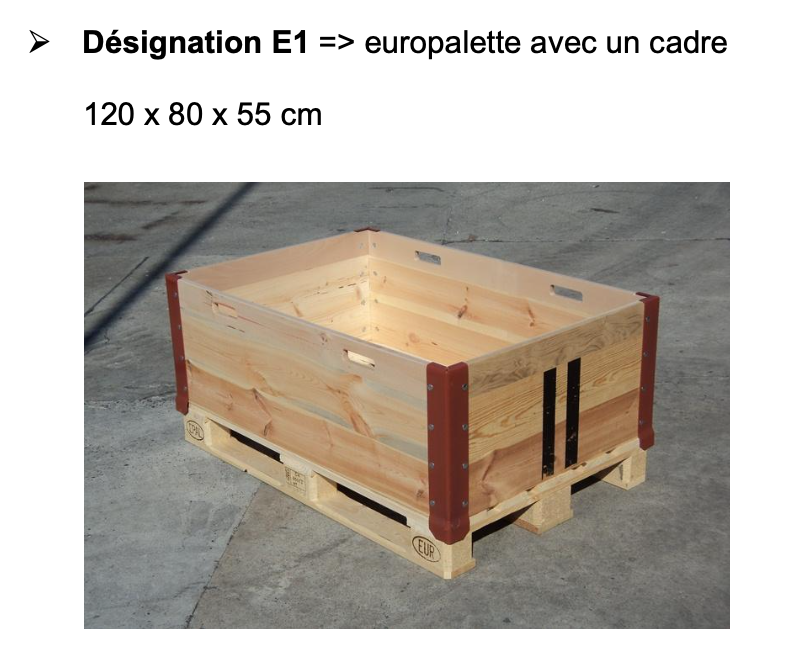 Désignation E1 => palette avec un cadre
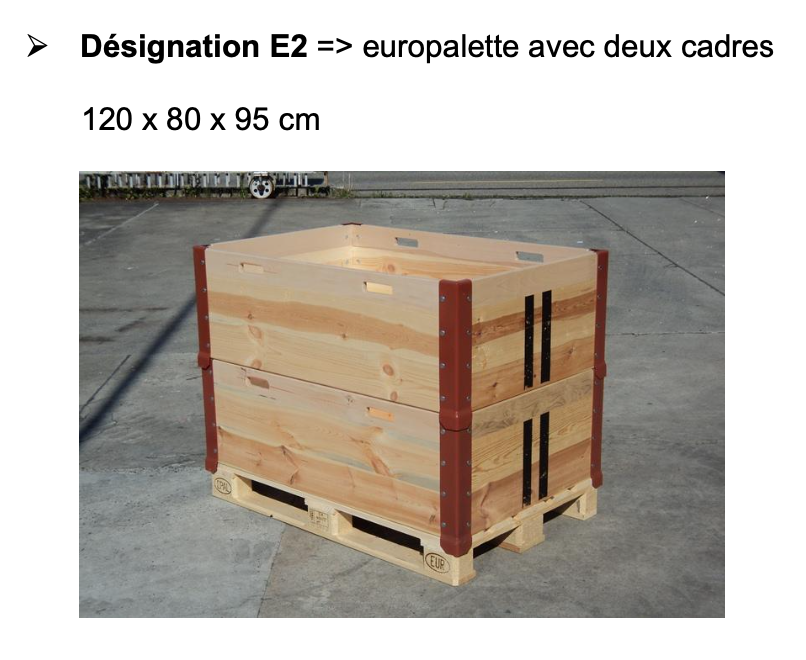 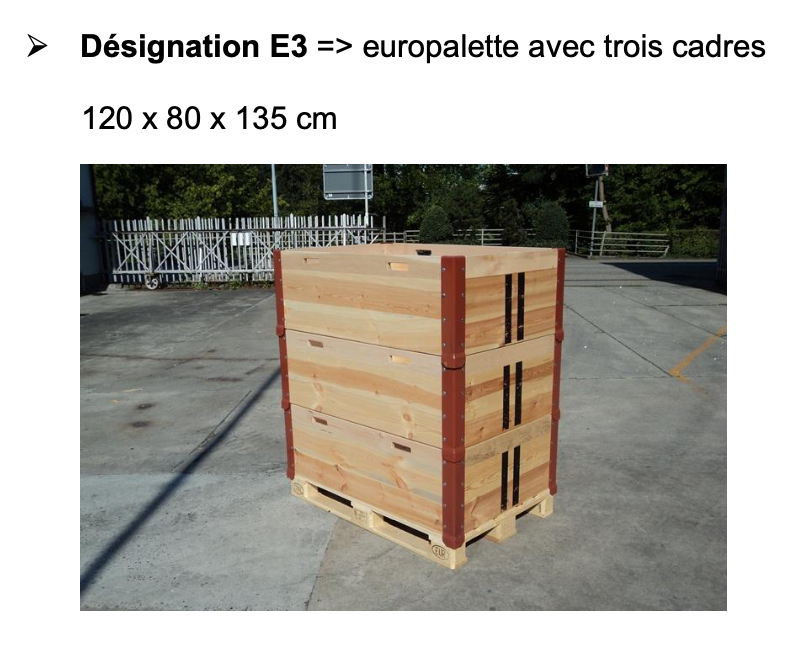 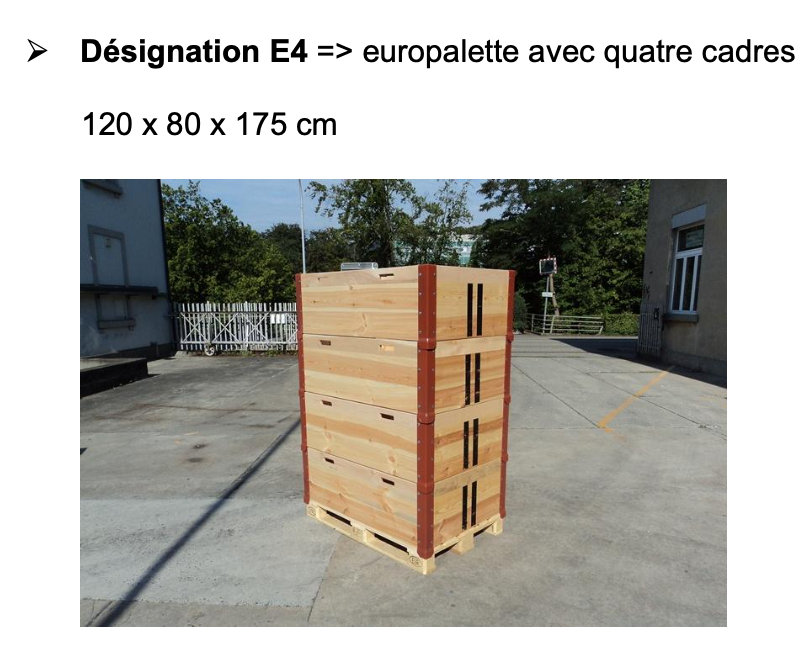 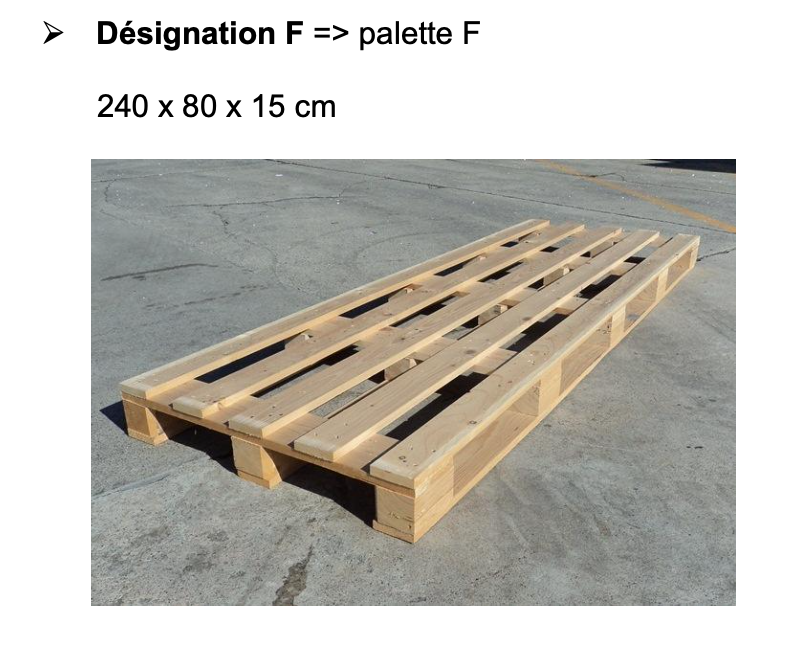 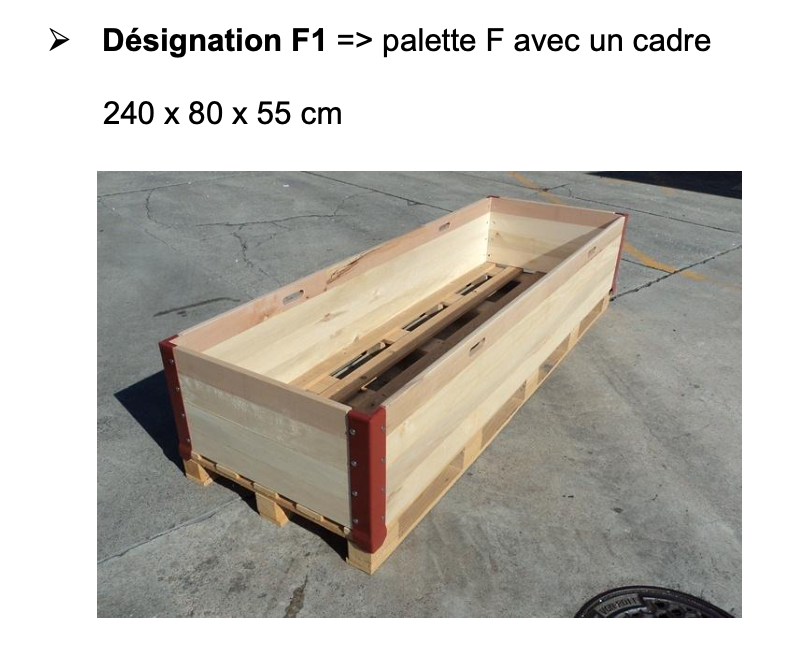 F2
F3
F4
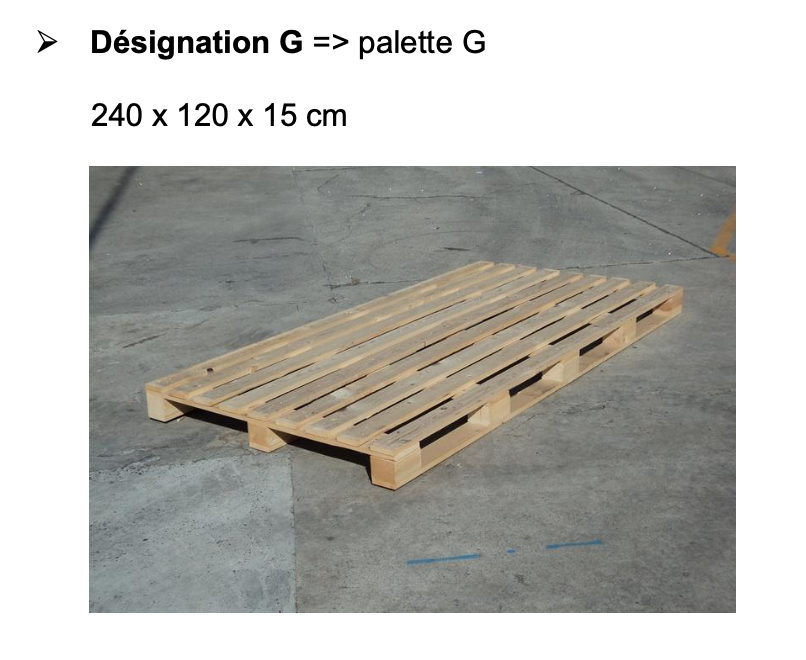 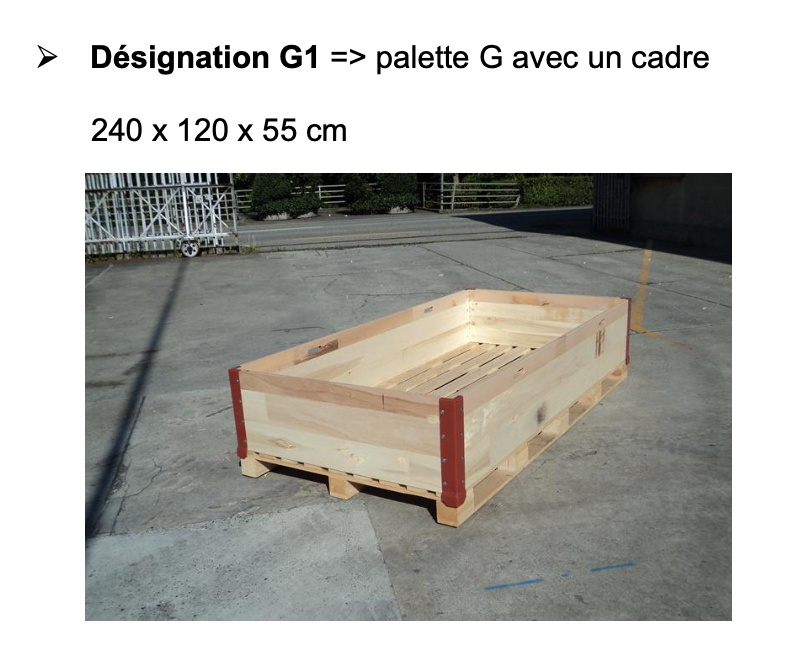 G2
G3
G4
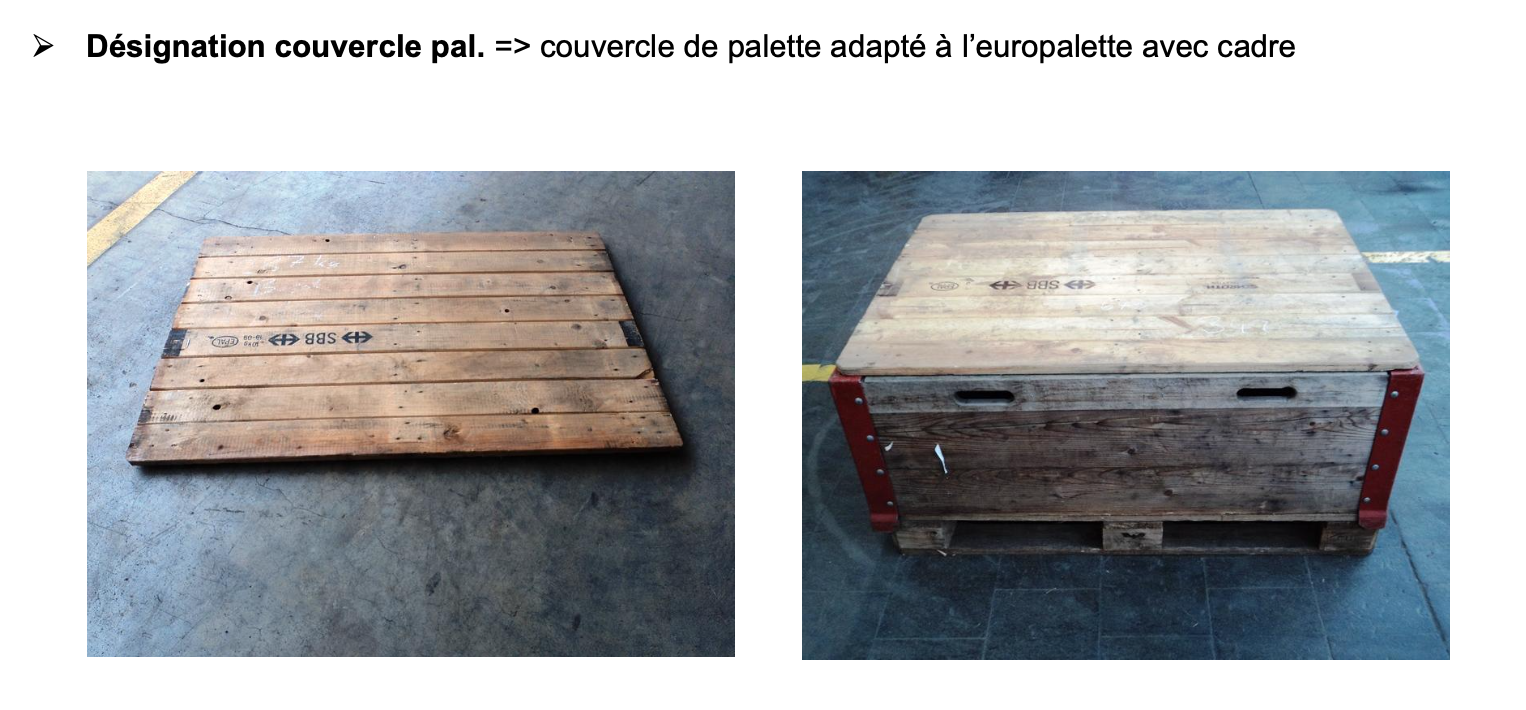 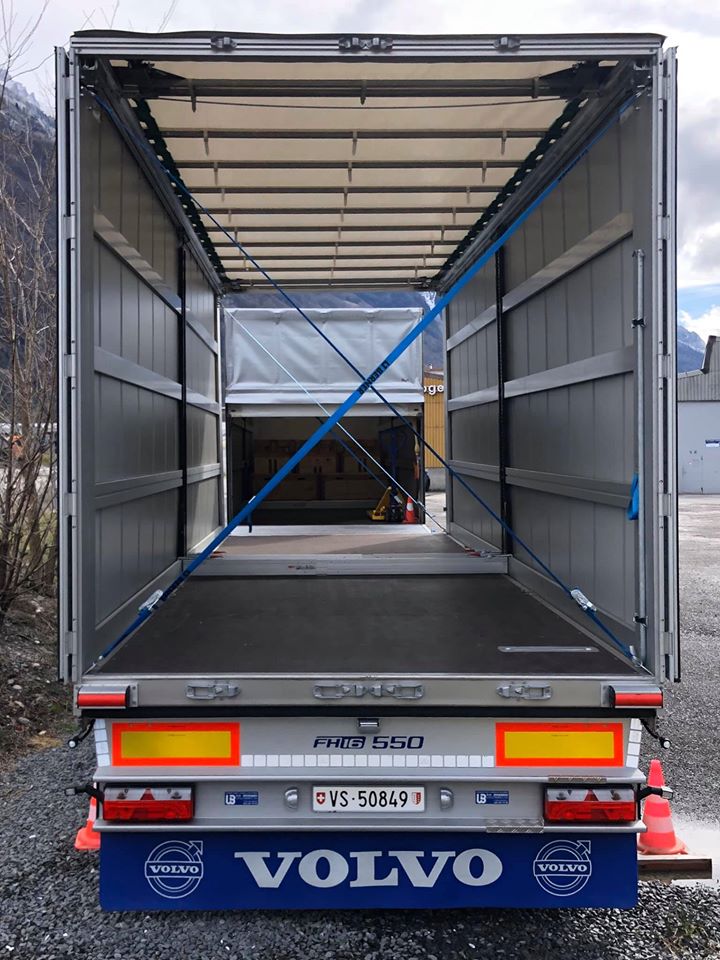 Sur le véhicule
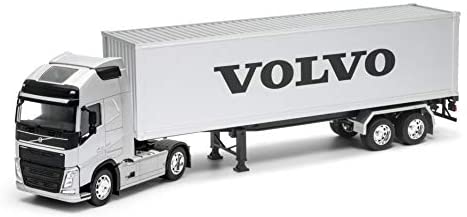 120 cm
80 cm
16.50 m
80 cm
120 cm
80 cm
120 cm
120 cm
120 cm
120 cm
120 cm
120 cm
120 cm
120 cm
120 cm
32
25
13
16
19
22
10
7
1
4
28
30
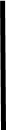 12 m.
2,04 m.
33
26
14
20
17
23
8
11
2
5
29
31
34
24
18
15
12
21
6
27
9
3
34 pal. x 40 cm = 13’600 cm ou 13.60 m. de pont
La distance entre le pivot d’attelage et l’arrière de la semi-remorque ne doit pas excéder 12m.
La distance entre le pivot d’attelage et les angles « avants » de la semi-remorque ne doit pas excéder 2.04m.
16
[Speaker Notes: Partant du principe que l’on peut mettre 34 pal euro (120x80) dans une semi, nous disposons d’une longueur de 34 x 0,4m. = 13,6m de longueur intérieure soit, une semi peut faire …. Environ 13.70 de longueur extérieure….]
Les essieux sur les semis
Une semi-remorque peut être équipée d'un ou plusieurs essieux
à roues simples ou jumelées (roues doubles).
Une semi-remorque est accouplée à un véhicule tracteur routier.
Un tandem correspond à une semi-remorque à deux essieux, 
un tridem à une semi-remorque à trois essieux.
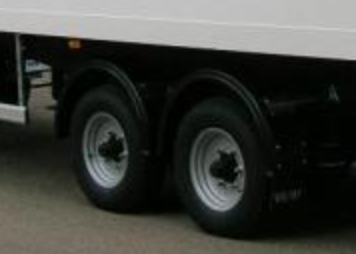 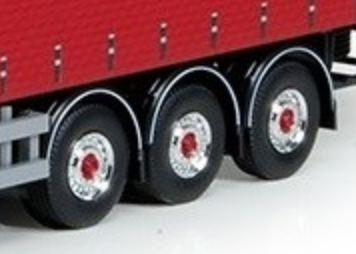 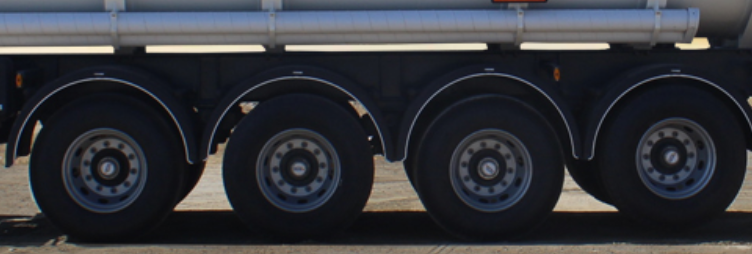 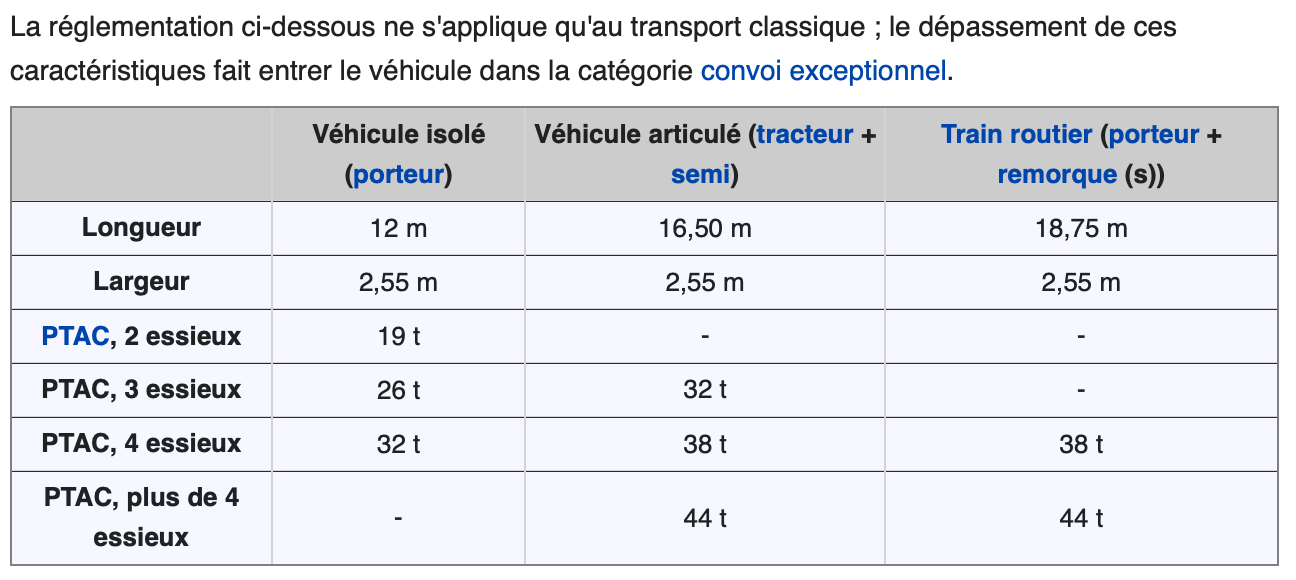 PTAC = poids total autorisé chargé
exemple
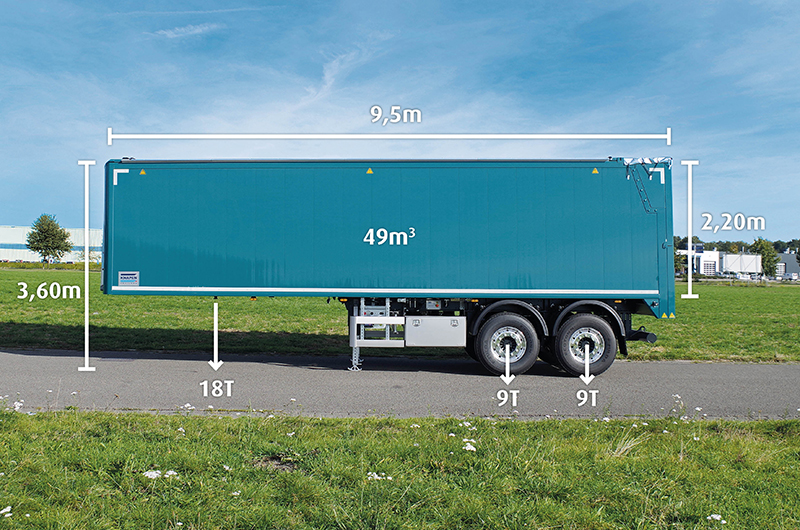 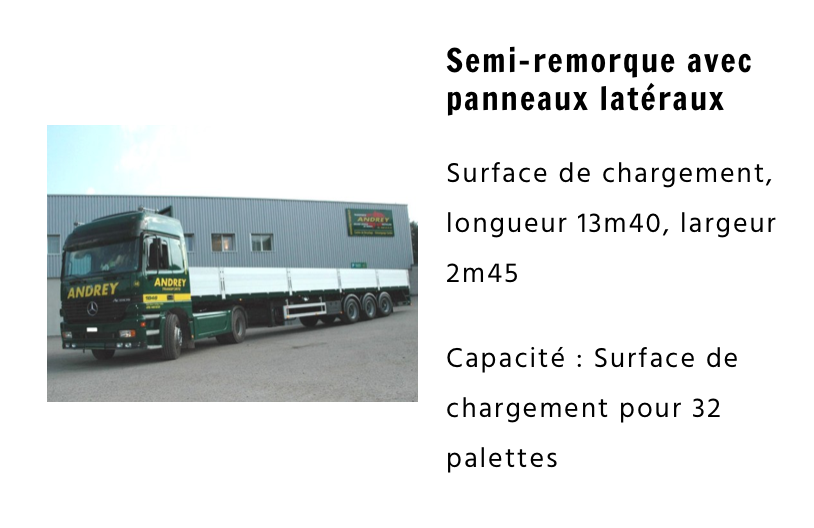 Exemple 1
Exemple 2
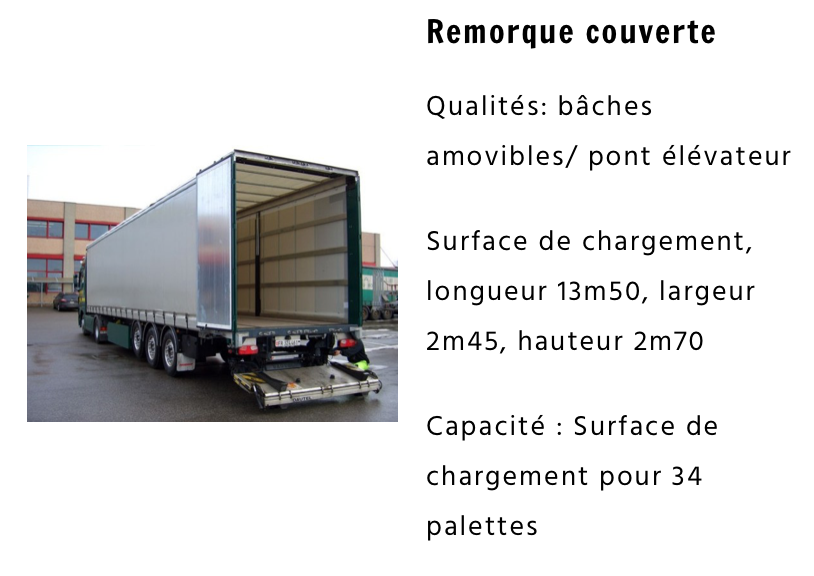 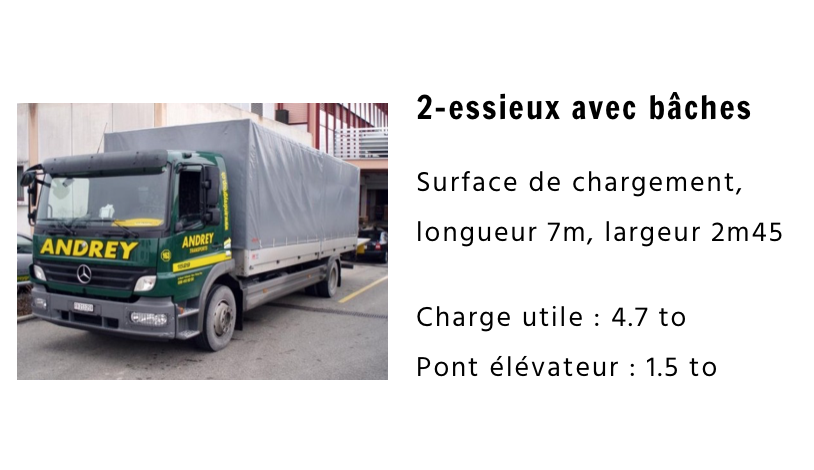 Exemple 3
15 palettes
Exemple 4
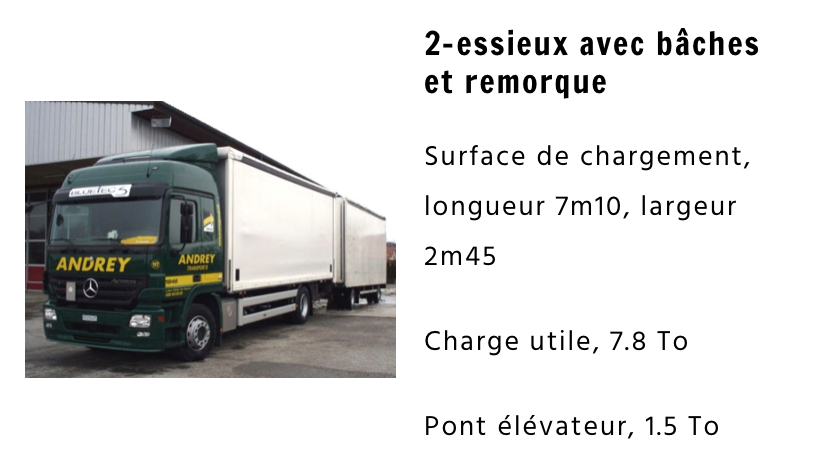 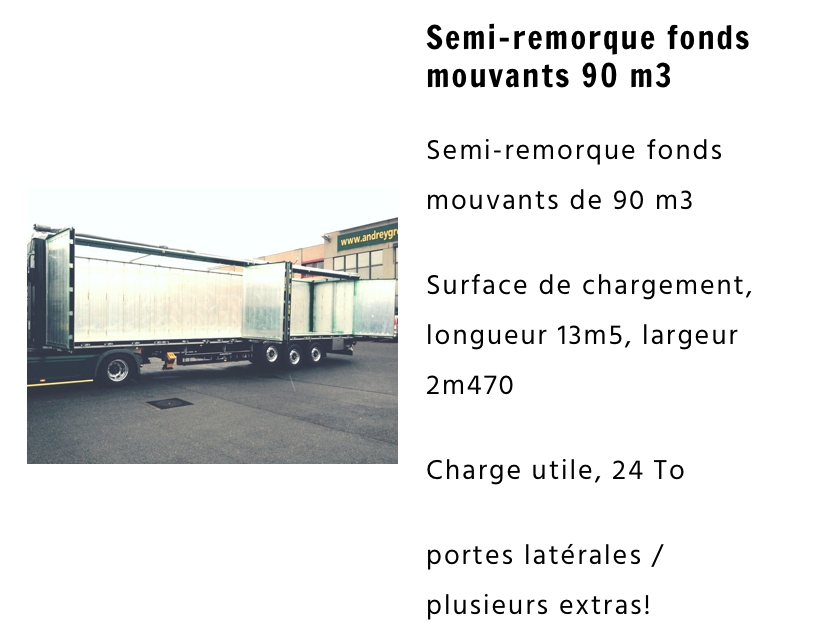 Exemple 5
Exemple 6
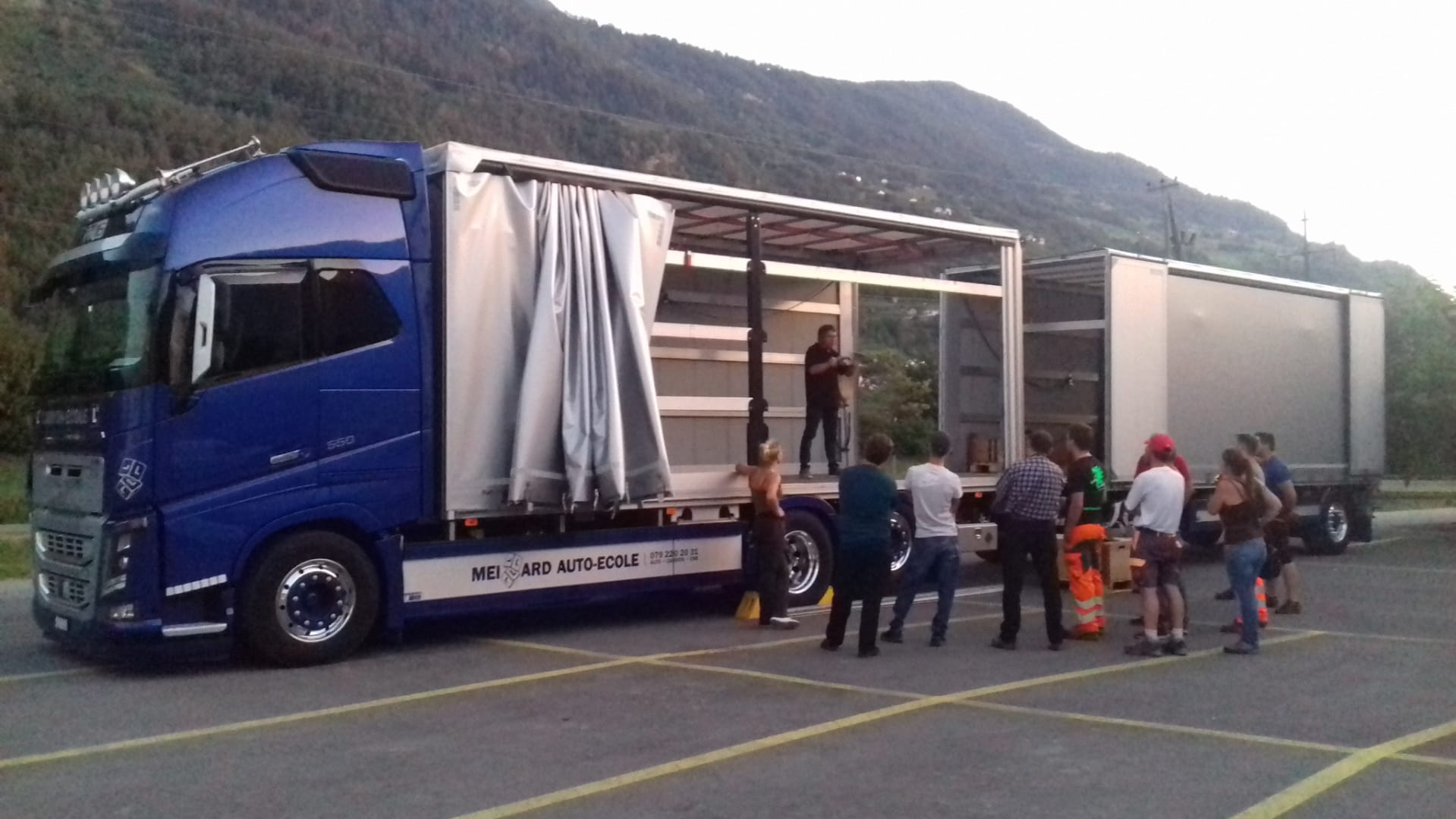 2 x 18 palettes
Les ponts font 7m30
Pour terminer…